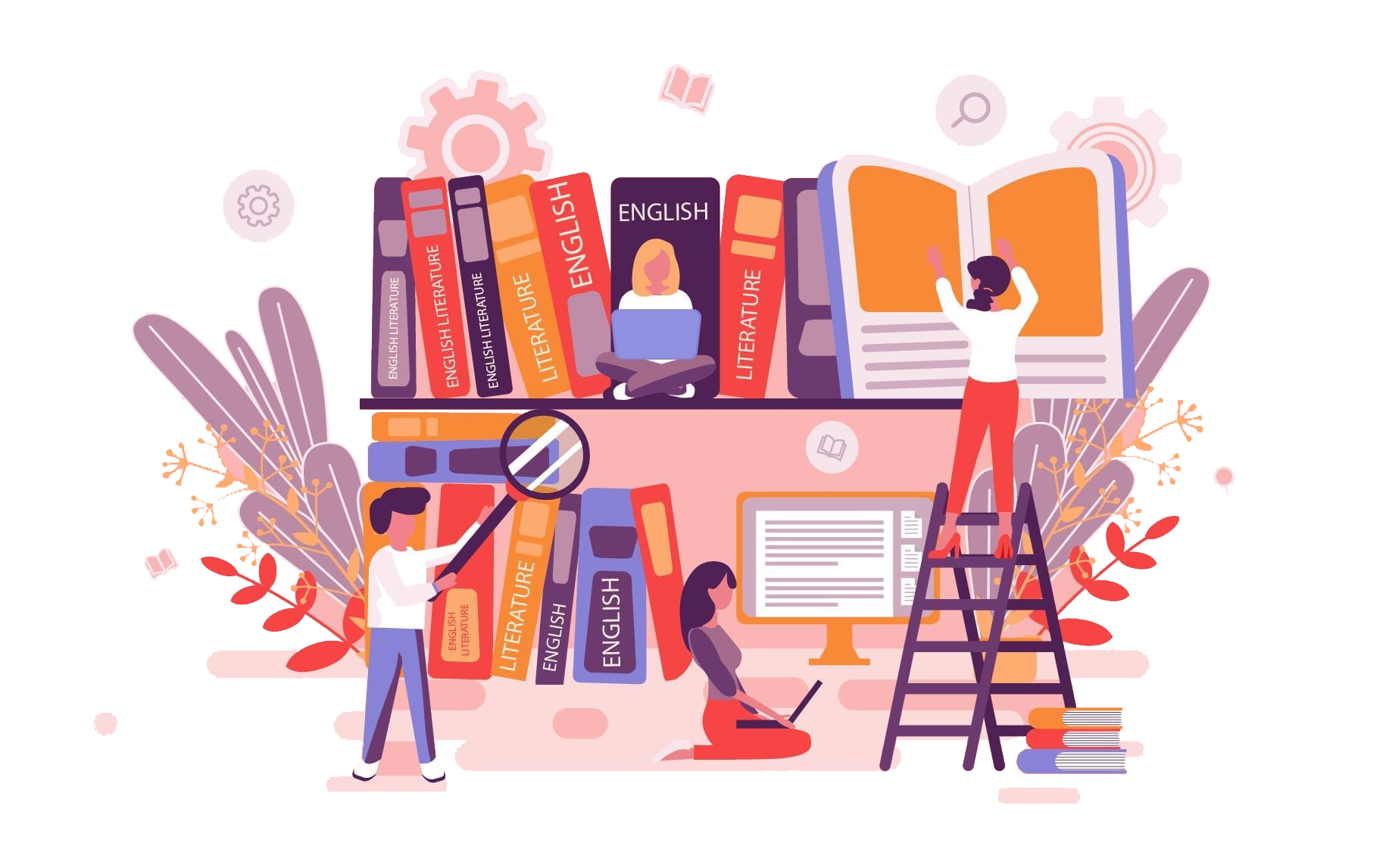 GRADE 10

ENGLISH LITERATURE
Lesson Name
Unit 01
Unit Name
N.C.R. Nimesha
Revatha National College – Balapitiya
Heading 1
Heading 1.1
Content
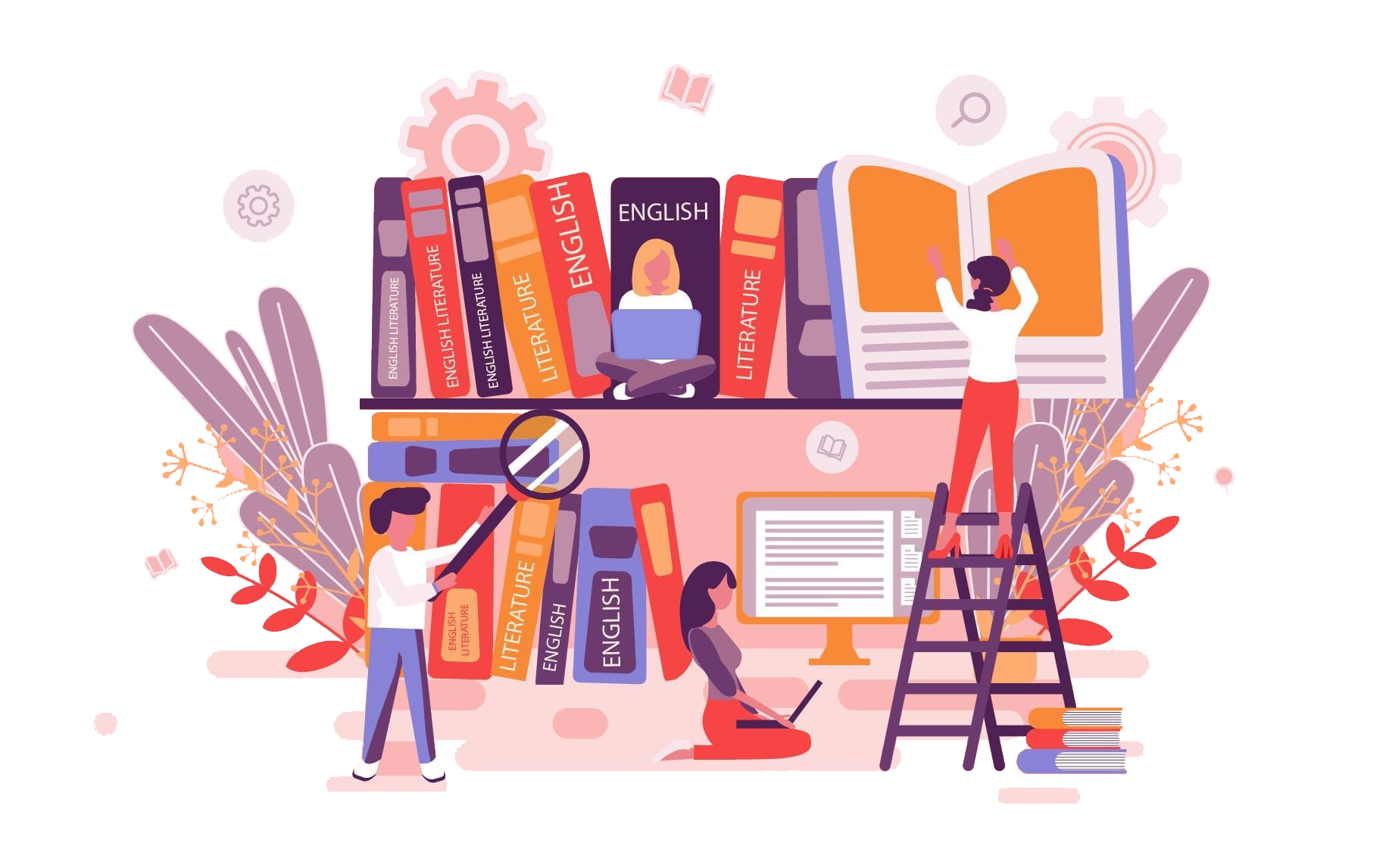 ENGLISH LITERATURE
Unit 01
Lesson Name